Le nouveau DISPOSITIF D’EVALUATION DE LA QUALITE DES PRESTATIONS DELIVREES PAR LES ETABLISSEMENTS ET SERVICES
INTRODUCTION
L’article 75 de la loi du 24 juillet 2019 relative à l'organisation et à la transformation du système de santé :
vient modifier les dispositions de l’article L312-8 du CASF consacrées à l’évaluation de la qualité des prestions délivrées dans les ESSMS;
confie à la HAS l’élaboration de la procédure d’évaluation et d’accréditation des organismes pouvant procéder à cette évaluation.
OBJECTIFS DE LA NOTE
La note du 16 janvier 2024 relative à l’évaluation de la qualité dans les établissements et services vient : 
Fixer le cadrage de la direction de la PJJ dans la mise en œuvre du dispositif d’évaluation rénové au sein des structures du secteur public et du secteur associatif habilité.
Accompagner les professionnels des établissements et services relevant de la PJJ dans l’appropriation du nouveau dispositif de l’évaluation de la qualité.
[Speaker Notes: Abrogation de la note du 16 novembre 2017 relative à l’évaluation interne dans les établissements et services du secteur public de la protection judiciaire de la jeunesse.]
METHODOLOGIE
Constitution d’un groupe de travail national : 
	20 professionnels.
	Toutes les fonctions, tous les dispositifs, tous les secteurs, toutes les    	interrégions et l’ENPJJ représentés.
	Réuni de novembre 2022 à juin 2023 en présentiel et/ou en distanciel.
	Nouveau dispositif de l’évaluation et outils de la HAS éprouvés 	concrètement sur le terrain par des membres du GTN.
	Rédaction de la note et élaboration d’outils d’accompagnement à partir des 	réflexions et des travaux menés par le GTN sur la réforme de l’évaluation.
PRESENTATION GENERALE DU DISPOSITIF RENOVE
Le dispositif d’évaluation rénové
Evaluation interne/Evaluation externe
[Speaker Notes: L’ESSMS doit mettre en œuvre une démarche d’amélioration continue de la qualité des prestations, en s’appuyant, sans que cela ne soit une obligation, sur la réalisation d’une auto-évaluation.


Au titre de la procédure de renouvellement d’autorisation des ESSMS disposant d’une autorisation limitée à 15 ans, toutes les évaluations réalisées entre la date de l’autorisation et la 13ième année de cette dernière doivent être prises en compte.]
Périmètre de l’évaluation
[Speaker Notes: S’agissant des LVA, selon le III de l’article L. 312-1 du CASF, ils ne sont pas considérés en tant qu’ESSMS mais doivent mettre en œuvre certaines dispositions applicables aux ESSMS. Aussi, il a été décidé, en articulation avec la direction générale de la cohésion sociale, que les LVA seraient soumis aux dispositions de l’article L 312-8 du CASF relatif à l’évaluation.
Le terme « ESSMS » dans la note est donc à entendre comme recouvrant ESSMS et LVA.


L’UEQM intègre la démarche initiée par son service de rattachement.]
Un référentiel unique

Applicable à l’ensemble des ESSMS dont les établissements et services relevant de la PJJ.
Construit autour de quatre valeurs fondamentales :
Le pouvoir d’agir de la personne
1
2
Le respect des droits fondamentaux
3
L’approche inclusive des accompagnements
La réflexion éthique des professionnels
4
[Speaker Notes: Ce référentiel a été co-construit avec des professionnels et des personnes accompagnées du secteur social et médico-social.]
Le référentiel est structuré en trois chapitres qui correspondent à trois niveaux d’évaluation :
LE REFERENTIEL
Neuf thématiques à évaluer
LE REFERENTIEL
Bientraitance et éthique
Droits de la personne accompagnée
Expression et participation de la personne accompagnée
Co-construction et personnalisation du projet d’accompagnement
Accompagnement à l’autonomie
Accompagnement à la santé
Continuité et fluidité des parcours
Politique des ressources humaines
Démarche qualité et gestion des risques
Bientraitance et éthique
Droits de la personne accompagnée
Expression et participation de la personne accompagnée
Co-construction et personnalisation du projet d’accompagnement
Accompagnement à l’autonomie
Accompagnement à la santé
Continuité et fluidité des parcours
Politique des ressources humaines
Démarche qualité et gestion des risques
Bientraitance et éthique
Droits de la personne accompagnée
Expression et participation de la personne accompagnée
Co-construction et personnalisation du projet d’accompagnement
Accompagnement à l’autonomie
Accompagnement à la santé
Continuité et fluidité des parcours
Politique des ressources humaines
Démarche qualité et gestion des risques
Chapitre 1
La personne accompagnée
Chapitre 2
Les professionnels
Chapitre 3
L’ESSMS
[Speaker Notes: Les chapitres un et deux contiennent sept mêmes thématiques, le trois comprend huit thématiques dont deux spécifiques et six communes avec les deux premiers.]
LE REFERENTIEL
3
CHAPITRES
9 THEMATIQUES
42 
OBJECTIFS
157 
CRITERES
dont 18 IMPERATIFS
137
APPLICABLES AUX ETABLISSEMENTS RELEVANT DE LA PJJ
133 
APPLICABLES AUX SERVICES RELEVANT DE LA PJJ
17 
IMPERATIFS
[Speaker Notes: Chaque critère est précisé avec  2 - 3 éléments d’évaluation.]
LE REFERENTIEL
Les 157 critères sont répertoriés dans le manuel de l’évaluation proposé par la HAS et déclinés en fiches (1critère = 1 fiche).




Chaque fiche identifie 
(en gras):
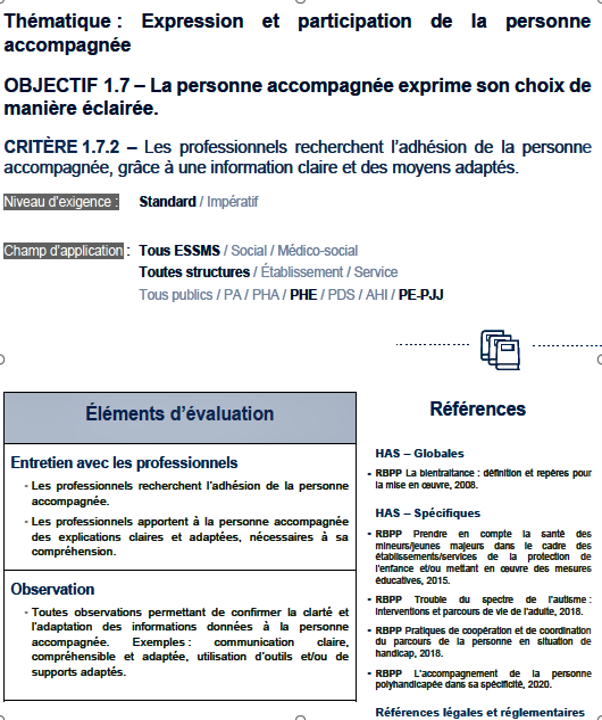 [Speaker Notes: Chaque fiche identifie :
La thématique a laquelle se rapporte le critère puis l’objectif ;
Le chapitre est identifiable à partir de la numérotation de l’objectif et du critère. En l’espèce  nous sommes dans le chapitre 1 étant donné qu’il s’agit du critère n°1.7.2 ;
 Le niveau d’exigence requis: standard ou impératif ;
 Les éléments d’évaluation peuvent consister en  :
Des entretiens avec des professionnel, des personnes prises en charge, la gouvernance de l’ESSMS ou des membre du conseil de vie sociale (ne s’applique pas à la PJJ) ;
 On peut également trouver les indications suivantes : Consultation documentaire/ observation ;
Les références répertoriées ne s’adressent pas toutes à la PJJ. Sur l’outil référentiel Excel qui sera joint à la note seront mentionnées les références s’adressant à la PJJ ainsi que les références de la DPJJ.]
LE REFERENTIEL
Le système de cotation
 La cotation s’effectue en cascade à partir du tableau suivant :
Elément évaluation 1
= 1
CHAPITRE 1=
Elément évaluation 2 
= 3
Critère 1
= 2
Elément évaluation 3
= 2
Objectif 1
= 3
Elément évaluation 1
= *
Thématique 1
= 3
Objectif 2
= 2
Critère 2
= 4
Elément évaluation 2
= 4
Thématique 2 
= 2
Elément évaluation 3
= 4
Objectif 3
= 4
Thématique 3
4
3
[Speaker Notes: Chaque élément d’évaluation du critère fait l’objet d’une cotation sur une échelle de cinq niveaux .  La cotation « Optimisé » sera comptée à 4.
Lorsqu’un critère ne concerne pas une structure il sera coté « NC » pour non concerné.
Une cotation en cascade : la moyenne des cotations des éléments d’évaluation qui se rapportent à un critère correspond à la cotation du critère  la moyenne de cotation des critères d’un même objectif correspond à la cotation de cet objectif… 

Cette opération se répète pour la cotation de la thématique puis du chapitre.]
Focus sur les critères impératifs

Les critères impératifs sont présents dans le chapitre 2 sur les professionnels et le chapitre 3 sur l’ESSMS et correspondent à des situations qui ne doivent plus exister dans les domaines suivants :









La cotation égale ou inférieure à 3 d’un critère impératif impose un signalement et une information à la direction de l’ESSMS.
LE REFERENTIEL
Respect des droits et libertés de la personne accompagnée
Prévention des risques de maltraitance et de violence
Droits d’aller et venir
Droit à la dignité et à l’intégrité
Droit à la vie privée et à l’intimité
Liberté d’opinion, de croyances et de vie spirituelle
Droit à l’image
Confidentialité des informations et données personnelles
Prévention et gestion des risques de maltraitance et de violence
Signalement des faits de maltraitance et de violence
Gestion des plaintes et des réclamations
Gestion des événements indésirables
Plan de gestion de crise
[Speaker Notes: Les conséquences d’une cotation égale ou inférieure au niveau trois d’un critère impératif :
- impose à l’organisme accrédité d’établir un formulaire « critère impératif » spécifique au critère concerné et d’en informer la direction de l’ESSMS; 
Une fois le rapport définitif, l’ESSMS doit réaliser un plan d’actions spécifique comprenant les mesures correctives mises en place qui est transmis en même temps que le rapport d’évaluation 
La direction territoriale, ainsi que les directions générales des associations et les départements le cas échéant, s’assurent que les actions et leurs échéances de mise en œuvre sont de nature à répondre aux attendus du critère.

Exemple de critère impératif :
Les professionnels respectent la dignité et l’intégrité de la personne accompagnée
Les professionnels respectent le droit à l’image de la personne accompagnée. 
L’ESSMS garantit la confidentialité et la protection des informations et données relatives à la personne accompagnée.
L’ESSMS favorise l’exercice des droits et libertés de la personne accompagnée.  

En annexe, sont listés les 17 critères impératifs applicables à la PJJ.]
UNE EVALUATION QUINQUENNALE REALISEE PAR UN Organisme ACCREDITE
L’évaluation quinquennale : les étapes incontournables
L’EVALUATION QUINQUENNALE
Programmation
sur 5 ans à réviser chaque année
Transmission du rapport dans un délai d’un mois et publication des résultats
Contractualisation avec un organisme accrédité par le COFRAC
Evaluation quinquennale
La plateforme SYNAE
Reprend les critères Génère les rapports
Méthode d’intervention par chapitre 
Accompagné traceur (1)
Traceur ciblé (2)
Audit système (3)
Visite sur site
A préparer en amont par la direction de l’ESSMS
[Speaker Notes: Graphique général : commencer par le « pétale « programmation sur 5 ans » et aller dans le sens des aiguilles d’une montre.


COFRAC : comité français d’accréditation]
LA PROGRAMMATION
[Speaker Notes: Les échéances de transmission des résultats des évaluations de la qualité des prestations des ESSMS sont arrêtées par la ou les autorités ayant délivré l’autorisation. Ces dernières établissent une programmation pluriannuelle permettant d’assurer un étalement des évaluations et ainsi, de l’exploitation des rapports d’évaluation.
 Il est également possible pour les ESSMS d’une même association de faire coïncider les échéances de leur transmission d’évaluation. Cette démarche d’évaluation doit pouvoir soutenir le dialogue entre les autorités compétentes, les ESSMS et les associations gestionnaires.
Ainsi, les directions territoriales proposent une programmation des transmissions des rapports d’évaluation aux directions interrégionales après échanges avec les directeurs des ESSMS, les directeurs généraux des associations, et les conseils départementaux pour les ESSMS du SAH conjoint. Les directeurs interrégionaux établissent, pour le préfet de département, un arrêté pour les ESSMS du secteur public et du SAH exclusif et un deuxième conjointement avec le département du ressort pour les ESSMS du SAH conjoint. Les arrêtés sont publiés « au plus tard le 31 décembre de chaque année » et portent « sur la période des cinq années à venir ».
 Ces arrêtés sont notifiés aux directeurs des ESSMS afin qu’ils préparent leurs structures à la réalisation de l’évaluation ainsi qu’aux directions territoriales afin qu’elles assurent le suivi de cette démarche et accompagnent les ESSMS. Ces programmations sont également transmises à l’administration centrale.]
LA CONTRACTUALISATION
[Speaker Notes: La DIR propose aux ESSMS du SAH exclusif d’intégrer cette contractualisation. 
Le contrat doit comprendre notamment une clause spécifique aux conséquences pécuniaires en cas de retrait de l’accréditation ou de non obtention de l’accréditation par le COFRAC. En effet, dans le cadre de la procédure d’accréditation, l’organisme candidat peut recevoir du COFRAC une « recevabilité opérationnelle favorable leur permettant de réaliser temporairement des évaluations » sans obtenir finalement son accréditation.]
METHODE D’INTERVENTION
Référentiel
Méthodes
Modalités
Entretiens
Personnes accompagnées, professionnels, gouvernance.

Observations
Des pratiques, du fonctionnement, des points critiques, etc…

Documents
Dossier personne accompagnée, procédures, comptes-rendus, …
Chapitre 1
La personne
Accompagné traceur
Chapitre 2
Les professionnels
Traceur ciblé
Audit système
Chapitre 3
L’ESSMS
METHODE D’INTERVENTION
[Speaker Notes: Les méthodes d’intervention :
Accompagné traceur : se centre sur le recueil de la parole de la personne accompagnée sur sa prise en charge, suivi d’entretiens avec les professionnels qui l’accompagnent au quotidien. « L’évaluation vise à appréhender la perception de la bientraitance par la personne accompagnée, le respect de ses droits, les actions permettant de faciliter son expression et sa participation, son implication dans la co-construction et la personnalisation de son projet d’accompagnement, l’adaptation de son accompagnement à l’autonomie et à la santé, et à assurer la continuité et la fluidité des parcours. »
Traceur ciblé : est centrée sur le recueil de données à partir d’entretiens avec les professionnels, puis à l’issue, d’un entretien avec la gouvernance. «L’évaluation vise à apprécier [la] capacité [des professionnels] à avoir un questionnement éthique, à garantir l’effectivité des droits des personnes accompagnées, à favoriser l’expression et la participation de la personne, à coconstruire et à personnaliser son projet d’accompagnement, à adapter l’accompagnement à l’autonomie et à la santé, et à assurer la continuité et la fluidité des parcours. »
Audit système : est basée sur le recueil de données auprès de la gouvernance suivi d’un entretien avec des professionnels. Est appréciée la « capacité [de la gouvernance] à impulser la bientraitance et l’éthique, à garantir les droits des personnes accompagnées, à favoriser leur expression et leur participation, à organiser la co-construction et la personnalisation des projets d’accompagnement, à proposer une stratégie d’accompagnement à l’autonomie et à la santé, à construire une politique de ressources humaines et une démarche de qualité et de gestion des risques au bénéfice des accompagnements. »]
LA VISITE SUR SITE
Appui DT-DG
[Speaker Notes: La visite sur site
Préalablement aux entretiens avec les personnes accompagnées et afin de garantir leur bon déroulement, les professionnels communiquent aux intervenants tous les éléments utiles. Elles peuvent être assistées par la personne de leur choix, à l’exception d’un professionnel de la structure.
Tous les membres de l’équipe pluridisciplinaire peuvent être entendus, l’équipe de direction doit mobiliser les professionnels les mieux à même de répondre aux questions liées à chacun des chapitres et thématiques évalués.
Lors des entretiens avec les professionnels et la gouvernance, les intervenants peuvent solliciter tout élément de traçabilité à l’appui des propos tenus.
Hors les informations liées au secret médical et les pièces judiciaires (décisions judiciaires et écrits en direction des magistrats).

La méthode définie par la HAS prévoit également un entretien avec les membres du conseil de la vie sociale de l’ESSMS quand celui-ci est tenu d’en mettre un en place. Pour mémoire, les structures du secteur public et du SAH exclusif ne sont pas soumises à cette obligation.]
PLATEFORME NUMERIQUE
SYNAE
Système d’information sécurisé proposé par la HAS
Pour les organismes accrédités et les ESSMS
Reprend l’ensemble des critères à évaluer
Propose des grilles d’évaluation par type d’ESSMS (n°FINESS)
Génère le rapport d’évaluation
Ouverture d’un compte avec n°SIRET
[Speaker Notes: L’accès à ce système d’information est également possible pour les ESSMS. Ils peuvent notamment s’en servir pour la réalisation d’une d’auto-évaluation.
La connexion à ce système par l’ouverture d’un compte nécessite une connaissance des numéros SIRET des structures . Suite au constat de l’absence de mise à jour des numéros SIRET en cohérence avec les modifications de structuration juridique des structures, un rappel de la procédure est fourni en annexe de la note. Il apparaît opportun que cette démarche de mise à jour soit faite au niveau territorial pour les structures du secteur public.
Cf. Le guide de création des comptes et le guide d’utilisation SYNAE élaborés par la HAS. Le numéro de SIRET à utiliser pour créer son compte est celui de l’établissement ou service (qui est identique à celui de l’unité siège).]
TRANSMISION/PUBLICATION
Rapport
Six parties : 1. Présentation ESSMS; 2. Cotation des éléments; 3. Critères impératifs;  synthèse                         4. synthèse par chapitre des thématiques; 5. Niveau global atteint par
                                           ESSMS; 6. Observations émises par ESSMS
- Transmission du rapport à l’ESSMS via SYNAE au plus tard un  mois après la visite  
                     sur site               
                   - Observations éventuelles à faire remonter dans un délai d’un mois. A réception clôture
                     de l’évaluation et rapport définitif, pour envoi à échéance arrêtée
Procédure contradictoire
Transmission
- A l’autorité ayant délivré l’autorisation
                     - A la HAS via SYNAE
                     - Aux directions territoriales (DG  pour SAH)                   Aux directions interrégionales
Publication
Diffusion publique prévue par l ’article L.312-8 du CASF 
                Décret déterminant les modalités de la publication à venir
[Speaker Notes: Les « différends ou manquements survenus en matière de méthodologie d'évaluation et de production des résultats » sont remontés par la direction de l’ESSMS :
A la HAS, via SYNAE, en tant qu’autorité d’accréditation des organismes évaluateurs ; 
Aux directions interrégionales, via les DT, le cas échéant, au regard de la contractualisation avec l’organisme accrédité.
Conformément à l’article L312-8 du CASF, les résultats de l’évaluation feront l’objet d’une diffusion publique. 
La DPJJ a validé les propositions de publication sur un site dédié ainsi que par affichage dans les structures contenues dans le projet de décret de la DGCS.  S’agissant des modalités précises de publication, elles devraient être définies par un arrêté.]
UNE DEMARCHE d’amElioration continue de la qualitE
L’ENGAGEMENT DANS LA DEMARCHE
Diagnostic : 
- Des documents institutionnels
- Des outils
- Des affichages obligatoires
- Des instances
          Mise en valeur de  l’existant
Plan d’actions d’amélioration de la qualité en privilégiant les actions sur un ou des critères de niveau « impératifs »
Présentation :
- Du dispositif rénové
- Du référentiel d’évaluation
- De la méthodologie
       Facilite l’engagement de tous les professionnels
Auto-évaluation :
- Une méthodologie à définir
- Des outils à disposition : SYNAE,   tableau Excel
- Plan d’actions
        Démarche volontaire encouragée par la HAS
        Appropriation des exigences attendues
[Speaker Notes: Pour rappel : Le dispositif d’évaluation rénové comporte une évaluation effectuée par un organisme accrédité et une démarche d’amélioration continue de la qualité pilotée par la direction de l’ESSMS. 

La démarche peut prendre plusieurs formes. 
Ainsi au regard des constats qui ont pu être faits dans le cadre des rapports de contrôle, il apparaît nécessaire de se mettre dans la préparation de la venue de l’organisme extérieur et d’effectuer soit un diagnostic de l’existant suivi ou non d’une auto-évaluation, soit une auto-évaluation seule.

Le plan d’actions d’amélioration de la qualité existera possiblement en continu puisqu’il devrait être alimenté suite à l’évaluation quinquennale.]
LA DEMARCHE
Charte informatique
Prise en compte de la parole des usagers
Plan de gestion de crise et de continuité de l’activité
Plan sobriété énergétique de l’état
Affichages obligatoires
DIPC
Outils de
gouvernance
Droits des usagers
Livret d’accueil
Instance de participation
Action de prévention et gestion des risques
Charte de prévention des phénomènes de violence
Règlement de fonctionnement
Recueil Satisfaction
RSU
Plan de formation
Traitement et exploitation des incidents
Projet de service ou d’établissement
[Speaker Notes: Il est indiqué de réaliser un diagnostic notamment des documents institutionnels, des outils, des affichages obligatoires, des instances qui constituent des éléments d’objectivation du niveau de réalisation des attendus du référentiel. Ainsi, il paraît pertinent de vérifier, par exemple, si le contenu du projet d’établissement ou de service, du livret d’accueil, du règlement de fonctionnement est bien adapté et répond bien aux objectifs définis par les textes de référence,

Cette phase permet également de recenser et de partager avec les professionnels ce qui peut être mis en valeur notamment en ce qui concerne la prise en compte de la parole des personnes accompagnées que ce soit dans l’élaboration de leur projet (comme par exemple les modalités de réalisation des DIPC) ou dans l’organisation et le fonctionnement de la structure (les instances de participation ou les questionnaires de satisfaction) Document individuel de prise en charge.]
RENDRE COMPTE  DU DISPOSITIF
ESSMS
Direction interrégionale
Direction Territoriale
Rapport annuel d’activité
Rapport annuel d’activité
Rapport stratégique annuel
Le suivi du plan d’actions issu des résultats de l’évaluation
 
La valorisation des actions engagées dans le cadre de la démarche d’amélioration continue de la qualité
Etat de la mise en œuvre du dispositif d’amélioration continue de la qualité par les structures de son ressort

Les éventuelles difficultés rencontrés avec l’organisme évaluateur

L’accompagnement mis en place auprès des ESSMS
Toutes les éventuelles difficultés rencontrées dans la mise en œuvre de l’évaluation quinquennale : 
La programmation
La contractualisation avec les organismes accrédités
La réalisation des évaluations
MERCI DE  VOTRE ATTENTION